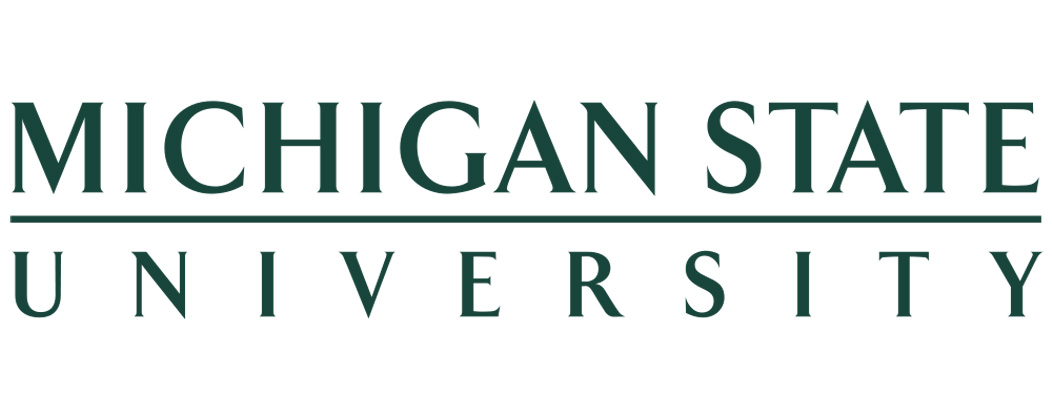 1
2
Active Prompt Learning in Visual Language Models
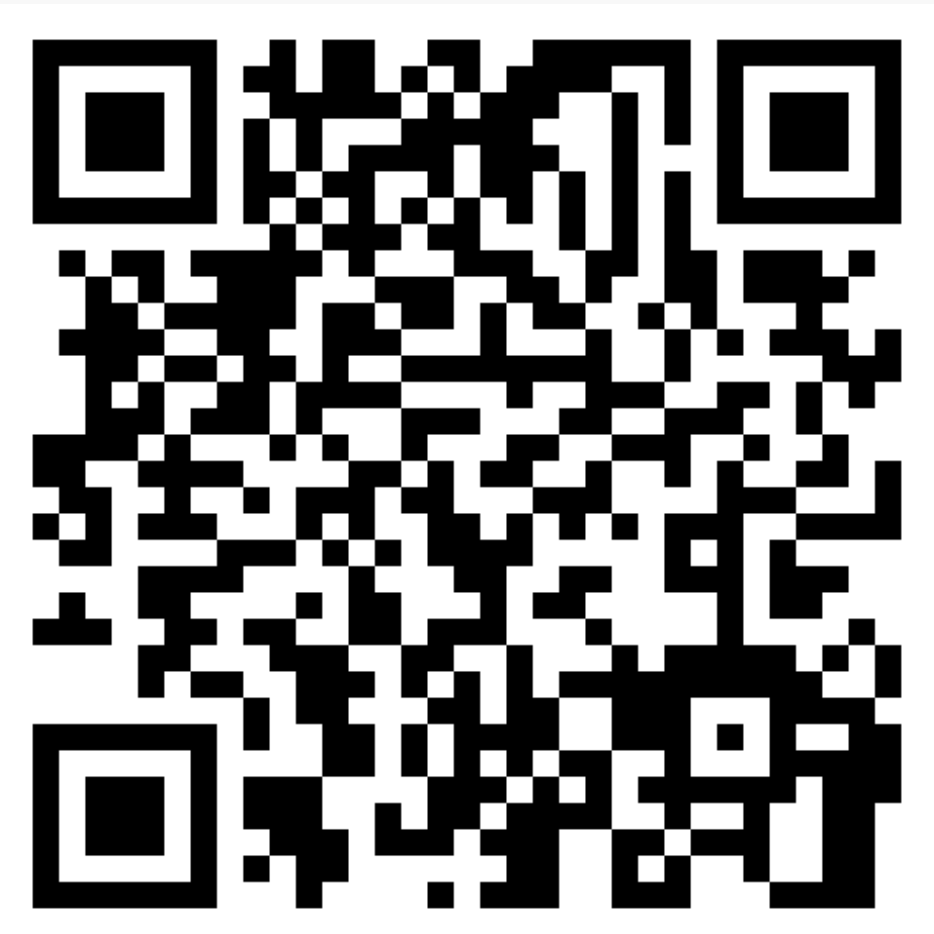 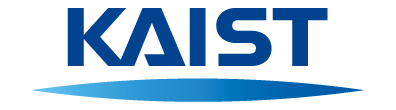 Jihwan Bang1        Sumyeong Ahn2        Jae-Gil Lee1
Code
Problem Set-up
Method
Experiments
tl;dr. Active learning set-up and method for a VLM with parameter efficient finetuning
Pseudo-Class Balance Sampler (PCB)
Final Accuracy on Seven Downstream Tasks
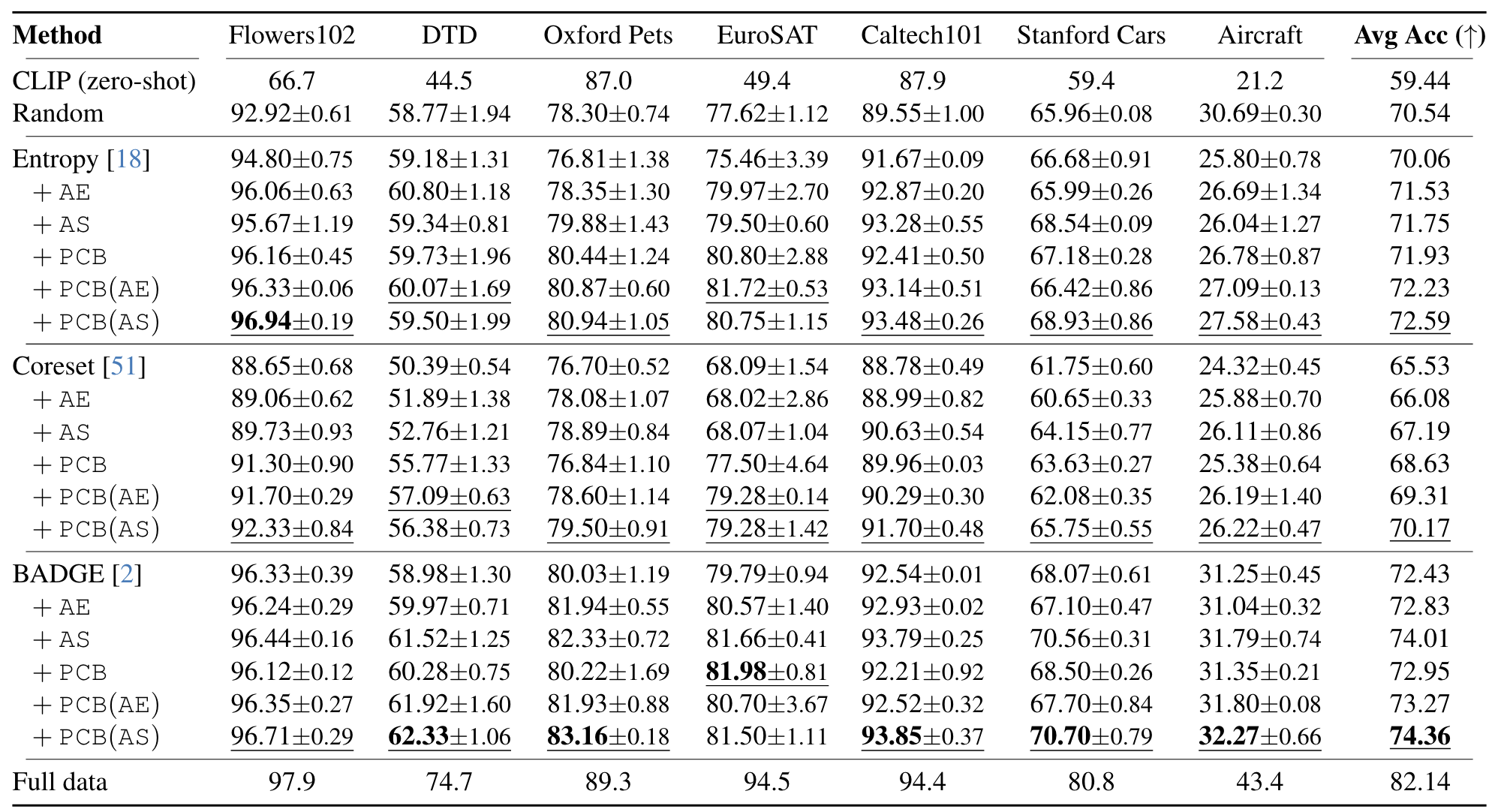 Algorithm
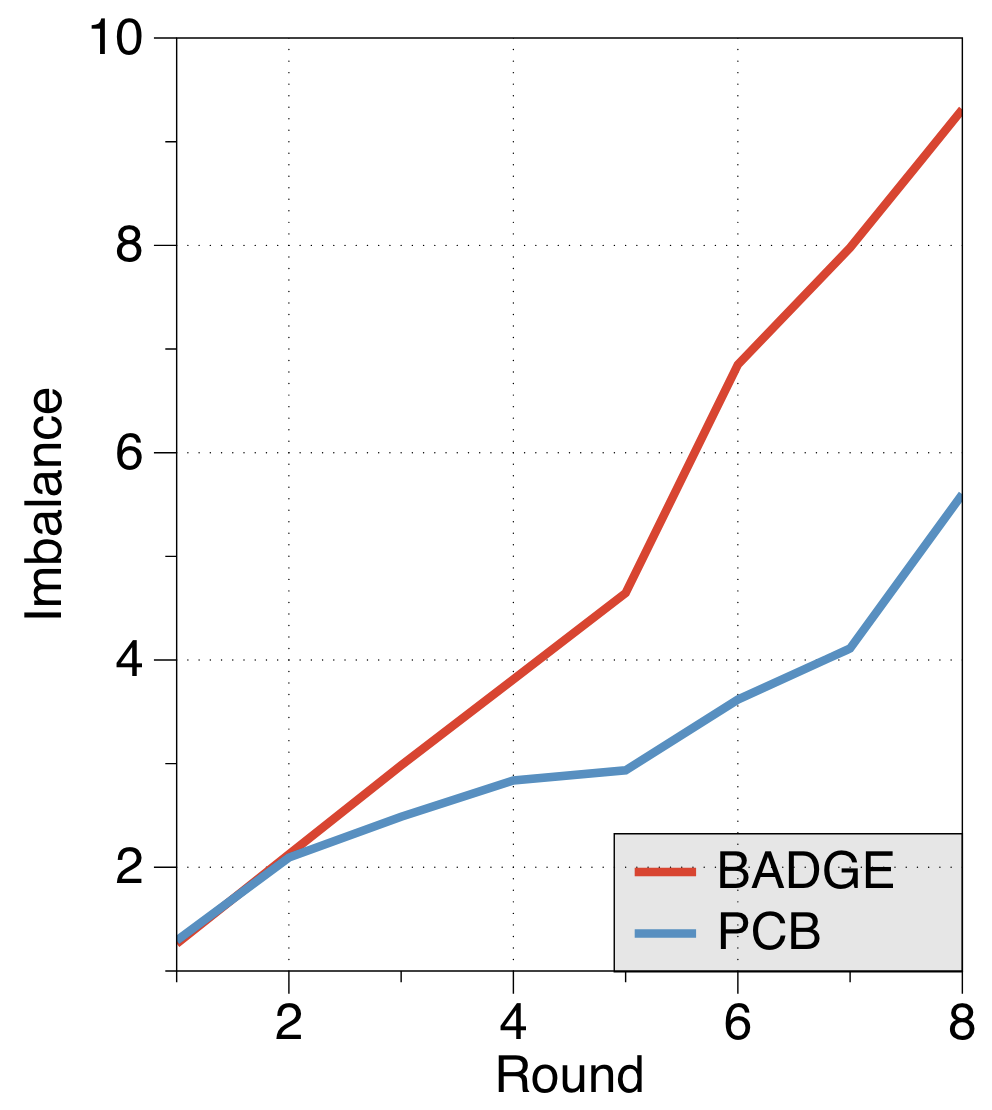 (1)
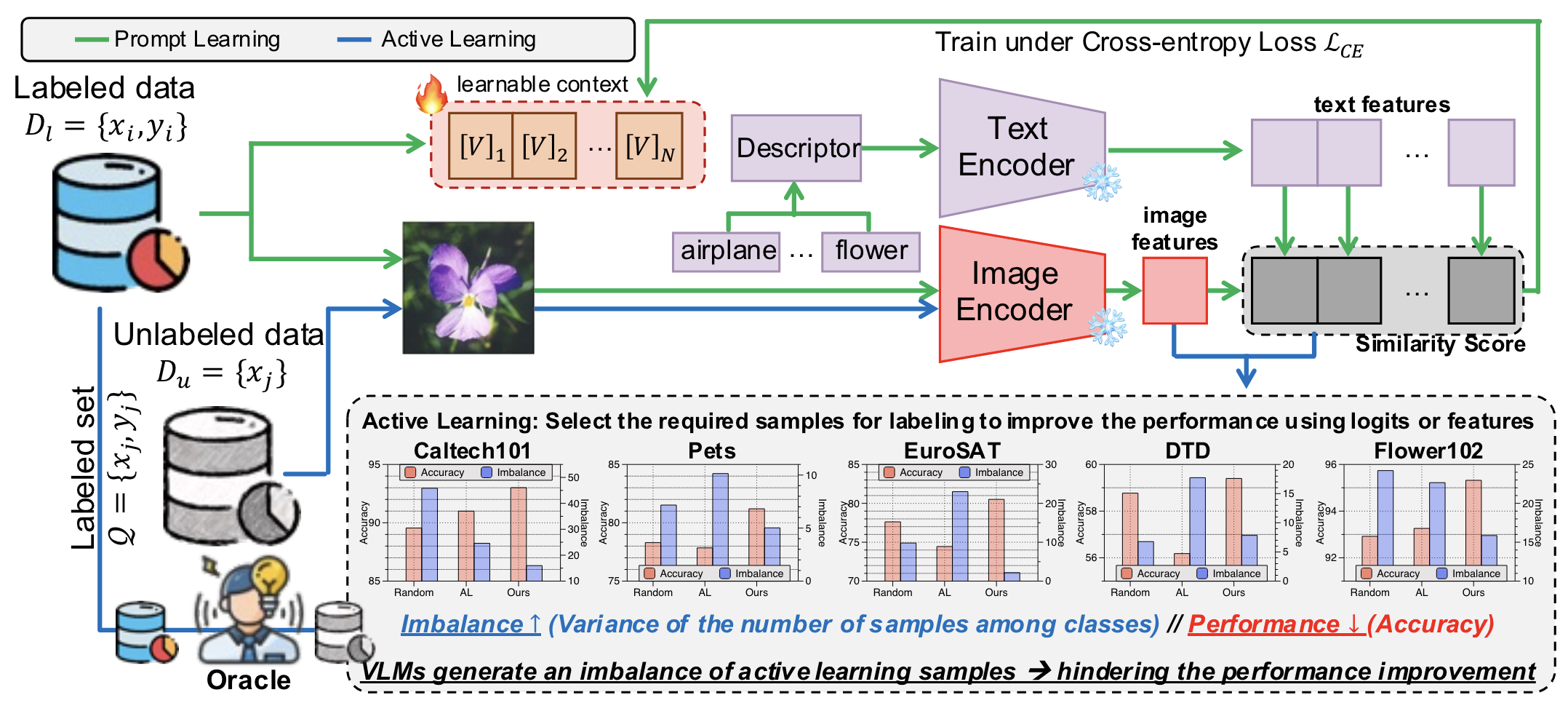 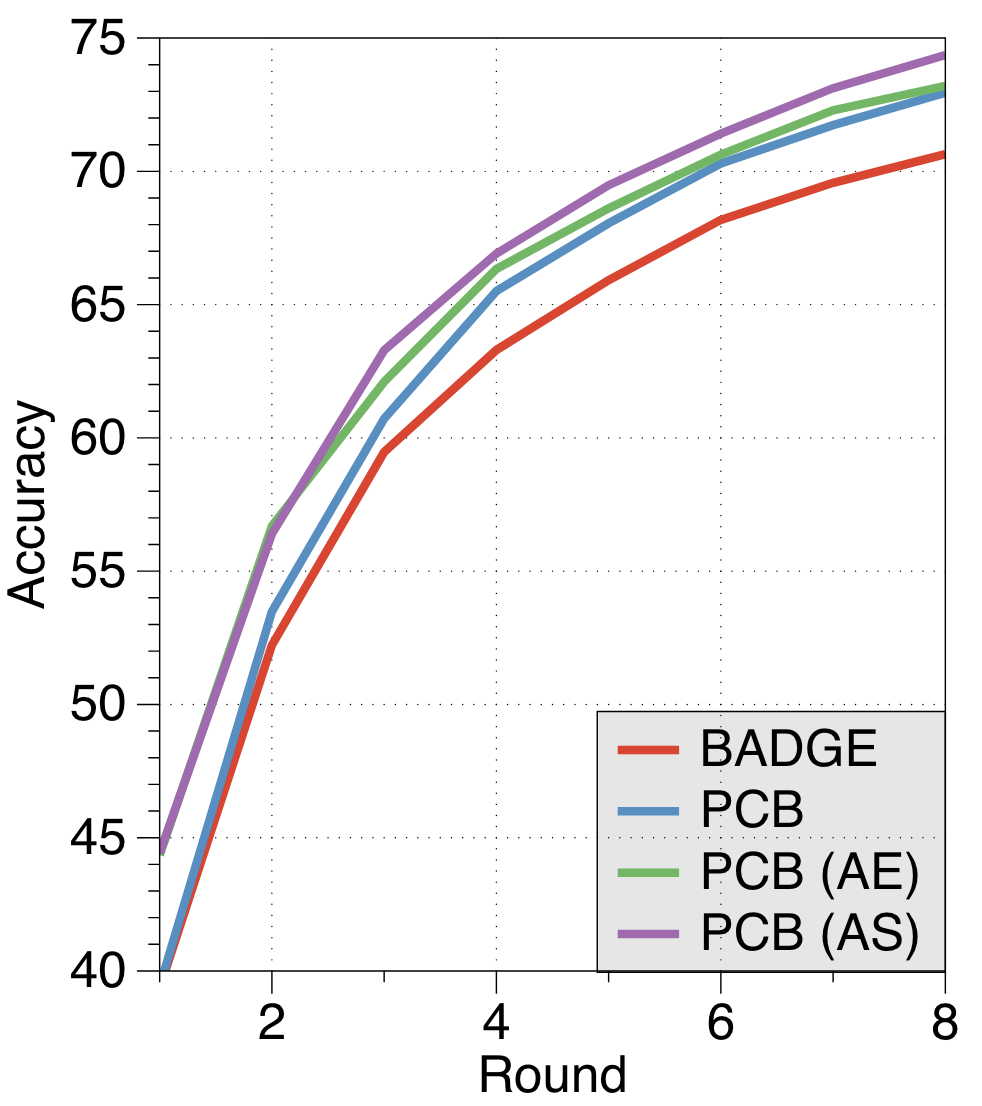 (2)
end
Contributions
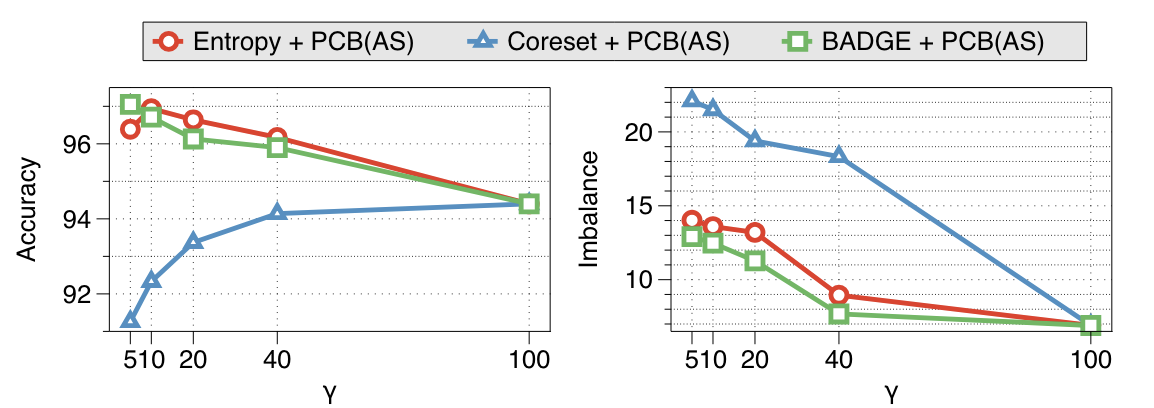 Prompt learning is widely used in pretrained VLMs (e.g., CLIP) to adapt to a target task.
Description Augmentation
Assumption: A few examples for all the classes are given.
How to get them from an unlabeled pool?                                                            Active prompt learning
(1) AS: Average Similarity for each embedding
In this active prompt learning set-up, traditional active learning has severe performance degradation.
Summary
Findings: Class imbalance in active learning queries makes                 VLMs more biased.
VLMs have knowledge imbalance, causing class imbalance in active learning queries. 
PCB leverages VLM knowledge to address class imbalance.
PCB triggers new active prompt learning research in VLMs.
(2) AE: Average Embedding first and calculate similarity
 Our novel method, PCB, rectifies the imbalance problem and     seamlessly integrates with conventional active learning methods.